直線－通過兩點的直線
任務
畫出一條通過A(1,2)、B(4,-2)的直線。
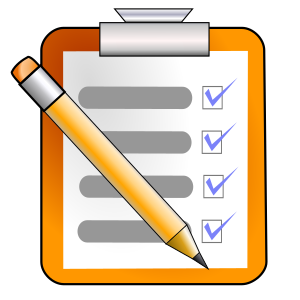 2
點選「直線」
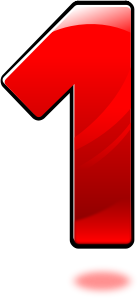 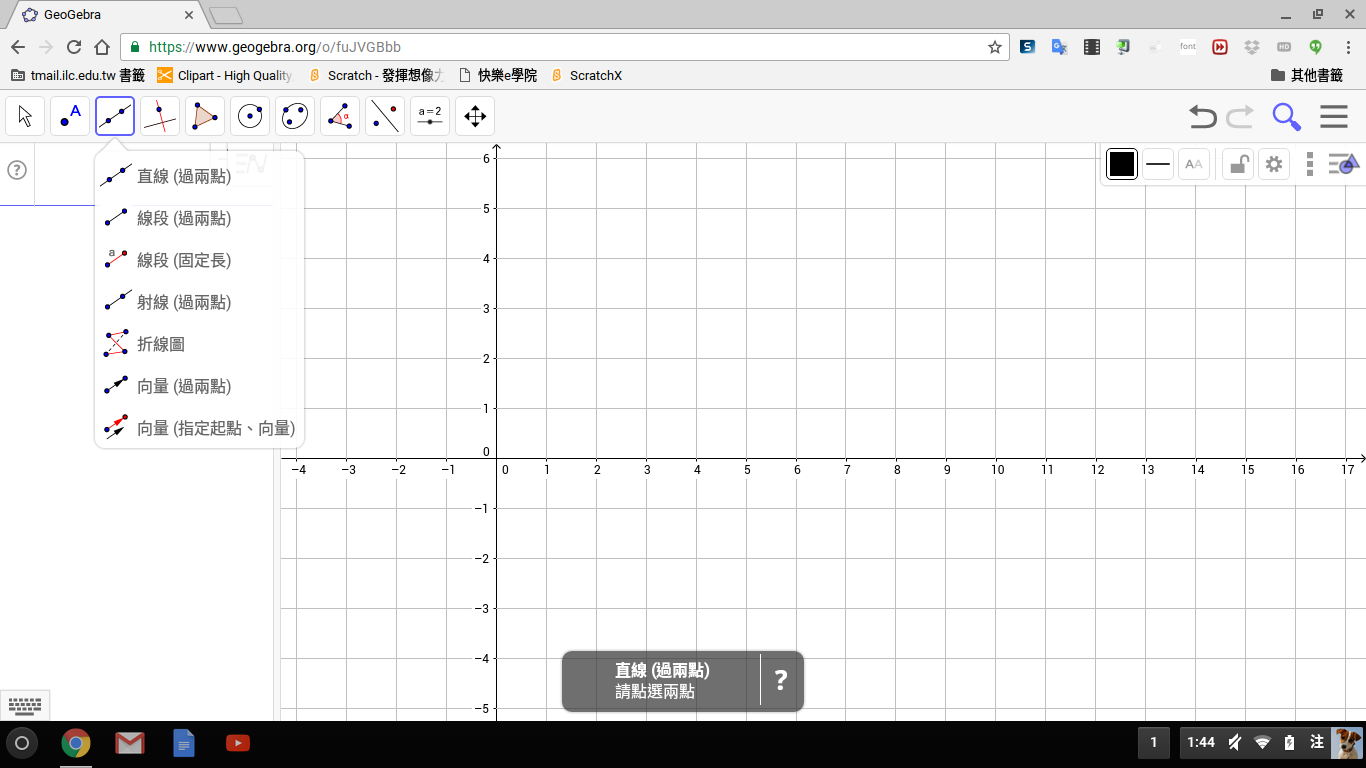 3
在座標上點出A點(1,2)
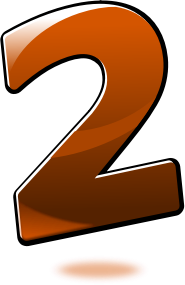 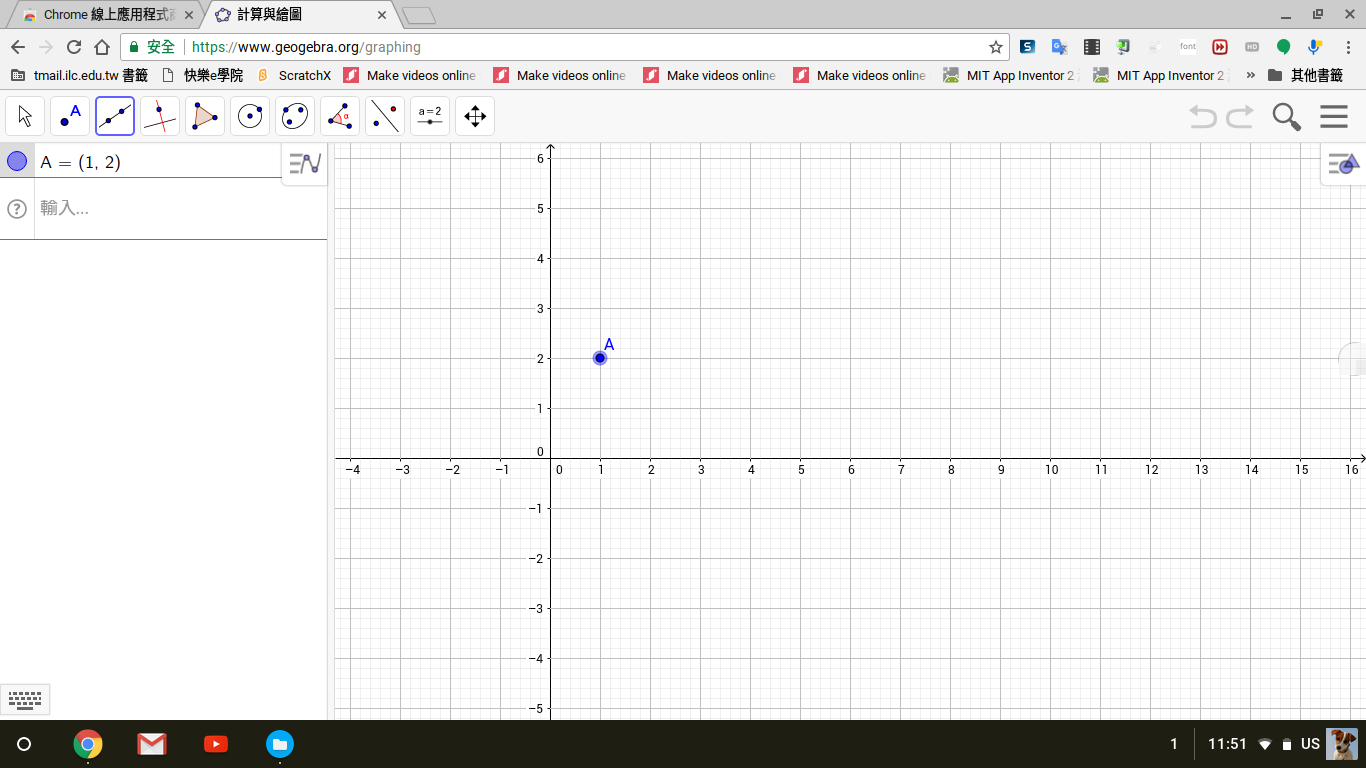 4
點出第二點B(4,-2)
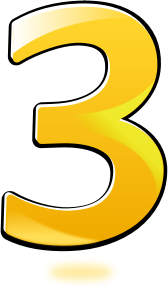 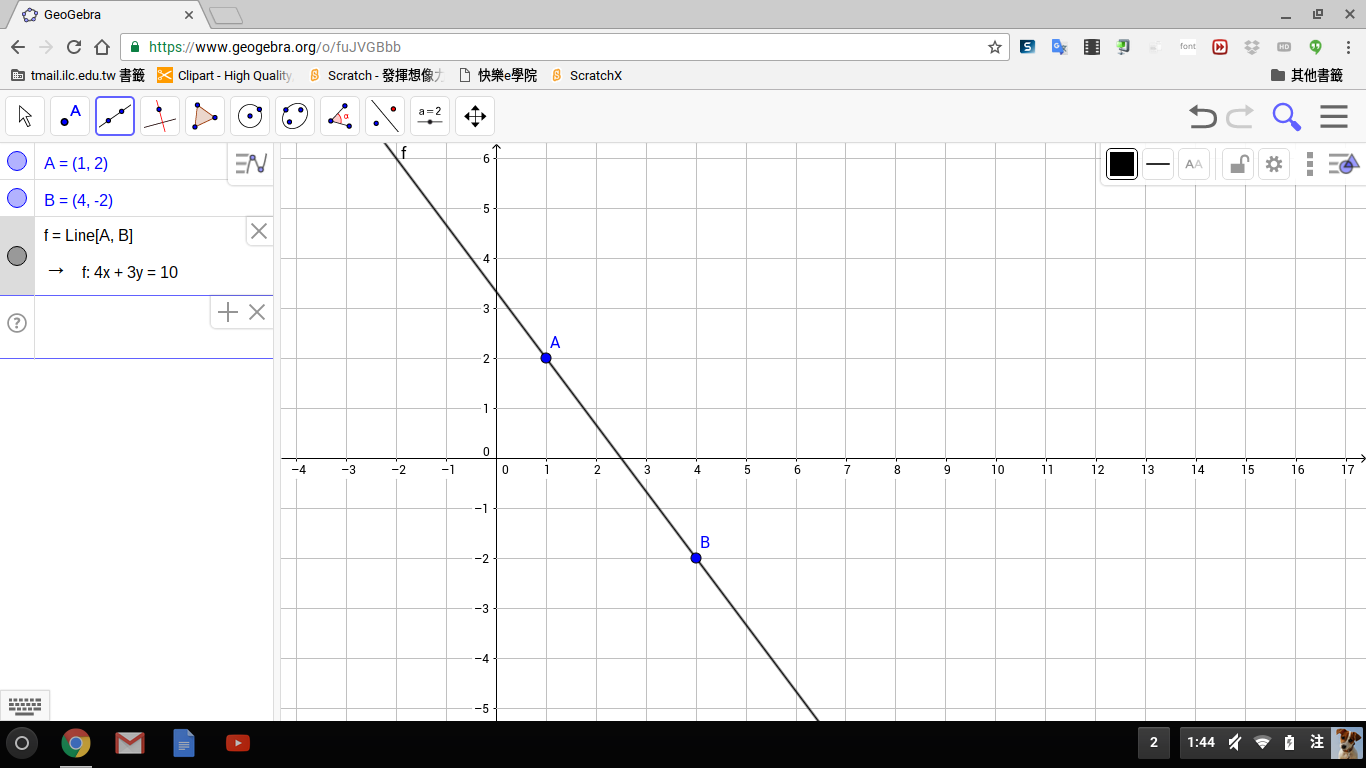 5
完成直線，顯示直線方程式
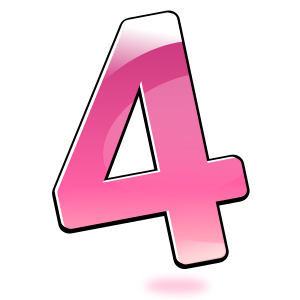 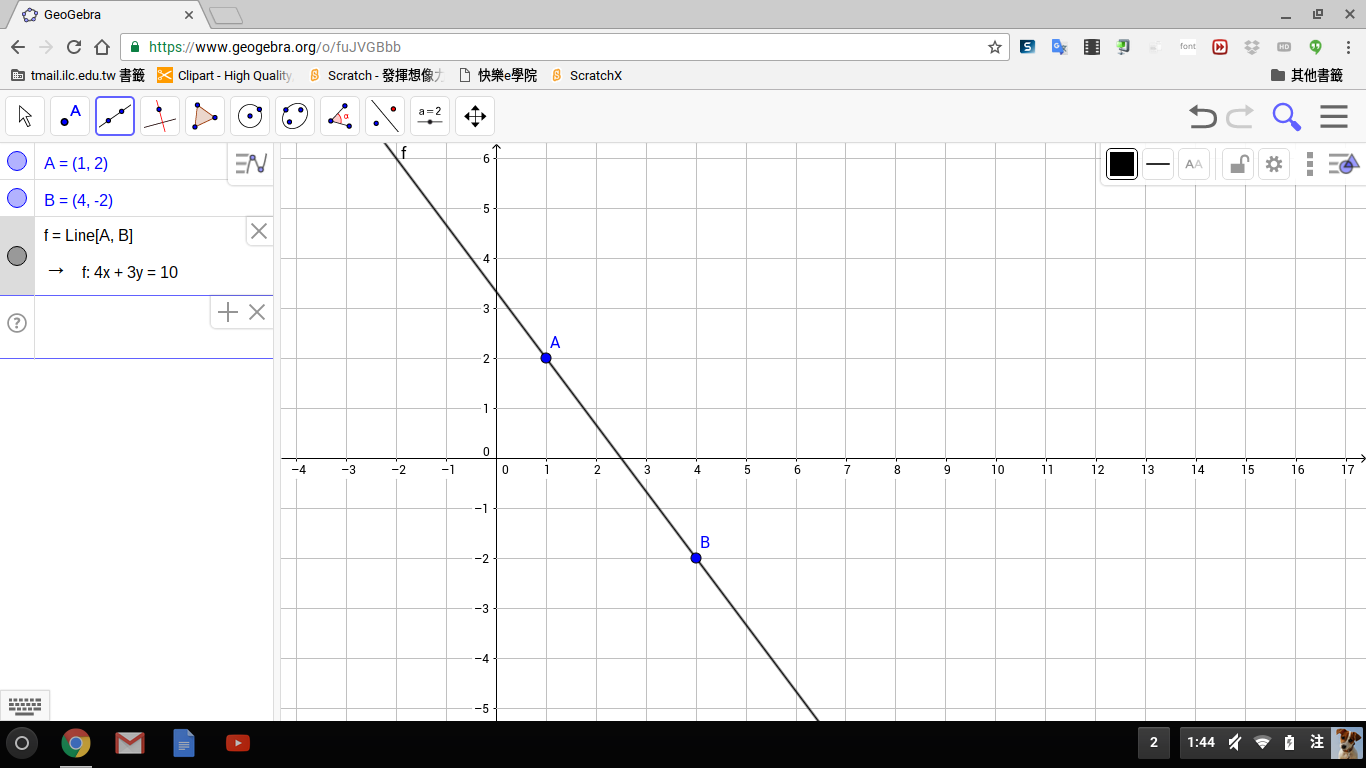 6